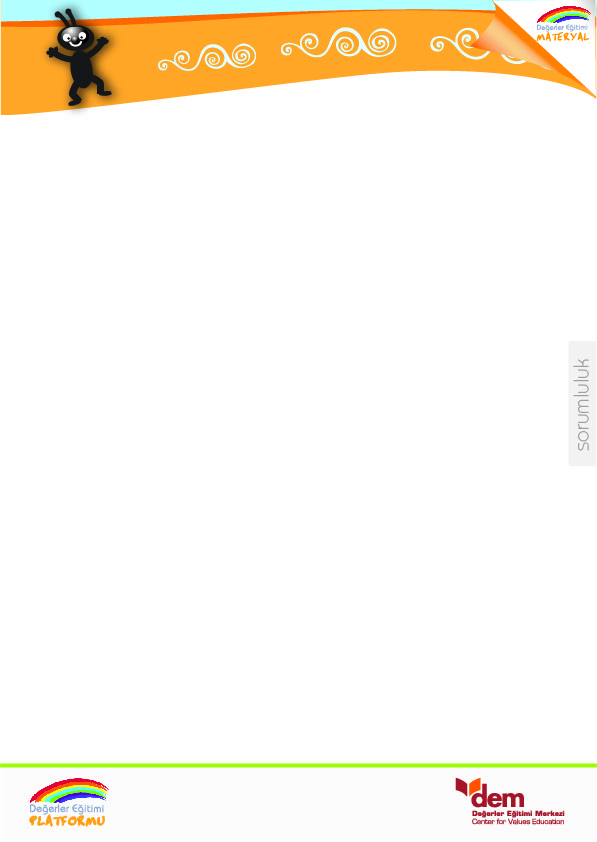 ORMANSIZLAŞMANIN SEBEPLERİ VE ETKİLERİ
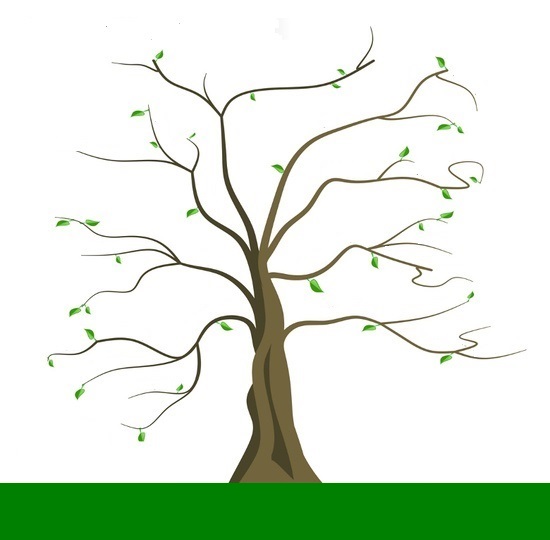 kuraklık
EREZYON
yakacak odun
YAKIT
yağış
SEL
YANGIN
AŞIRI OTLATMA
İKLİM
ısınma
ÜRÜNLER
karbon
mobilya
kağıt
inşaat
ORMANSIZLAŞMANIN SEBEPLERİ VE ETKİLERİ NELERDİR ?